SKELETAL SYSTEM
BONE Identification
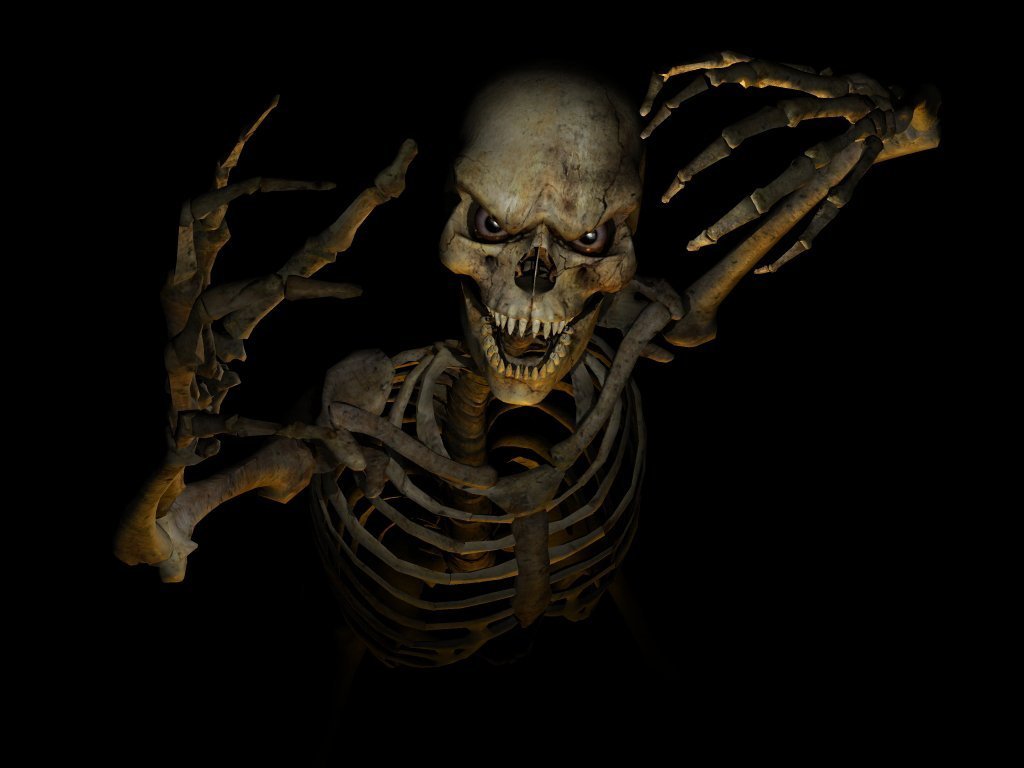 Divisions of the Skeleton
The body is divided into two major divisions.  The AXIAL division (Head, Neck and  Trunk) and the
APPENDICULAR division (Upper and Lower Extremities) –we call them arms and legs – but not anymore!
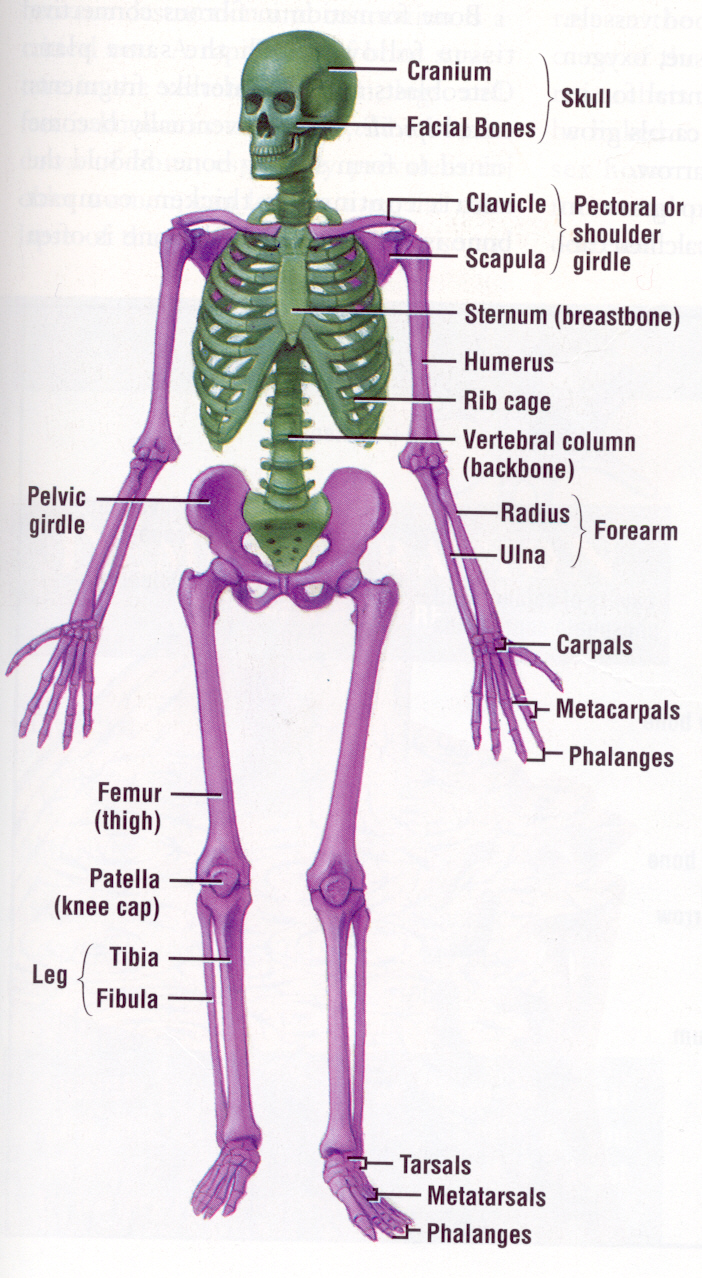 AXIAL DIVISION
Try to remember the word AXIS – a straight  line through which something rotates
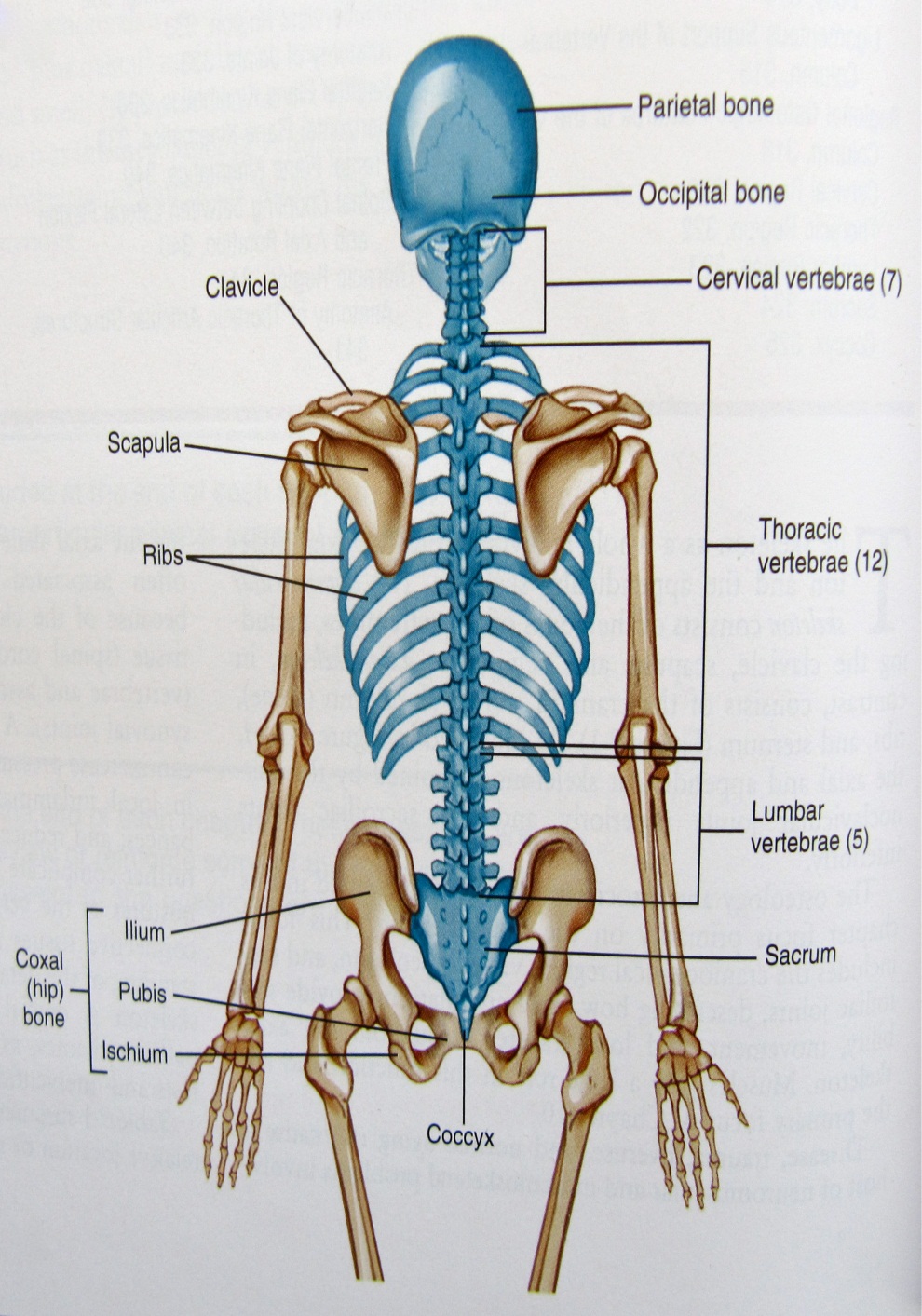 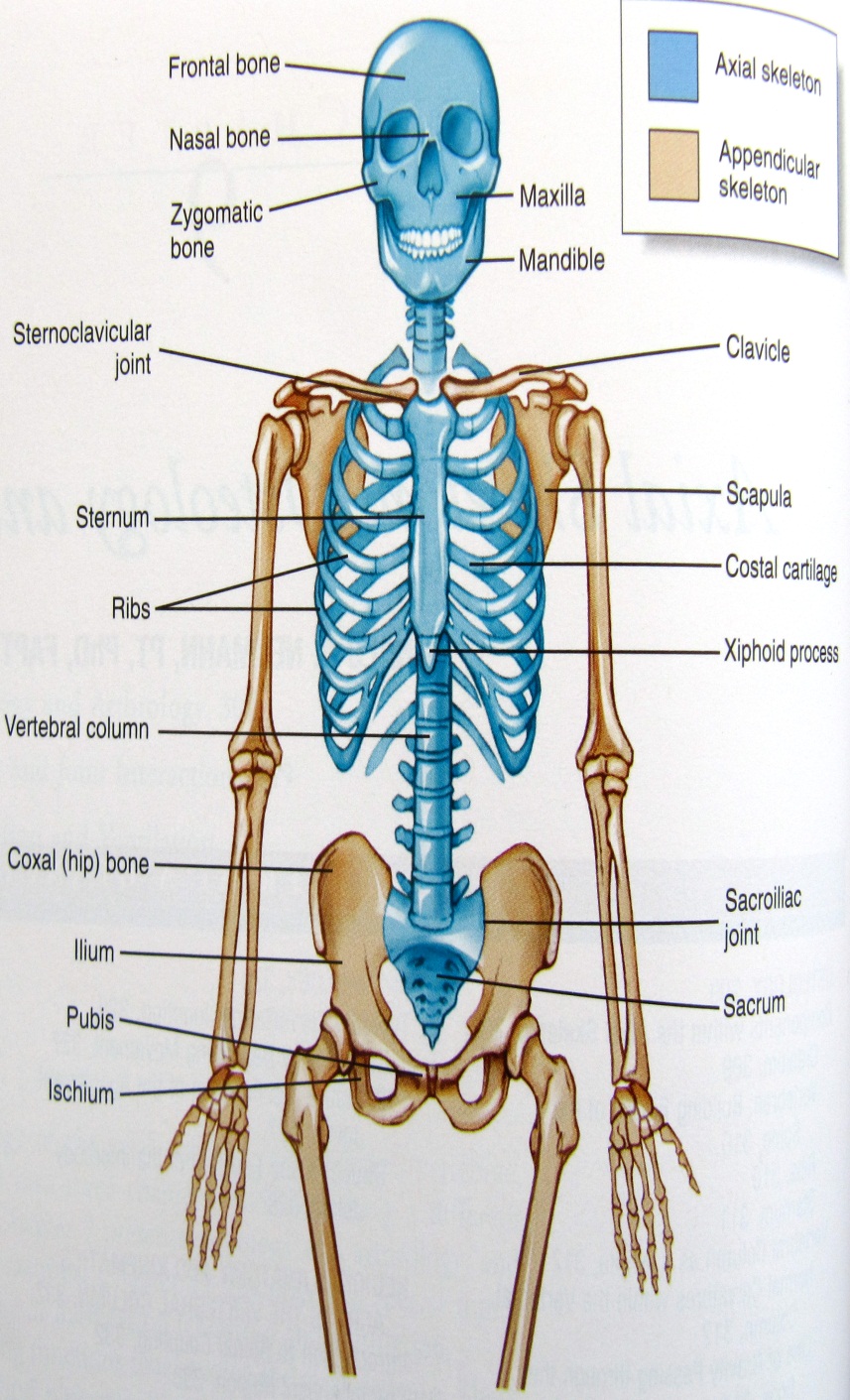 Need to 
Know about
35 key bones, structures, terms
The AXIAL DIVISION
Let’s start with the SKULL.
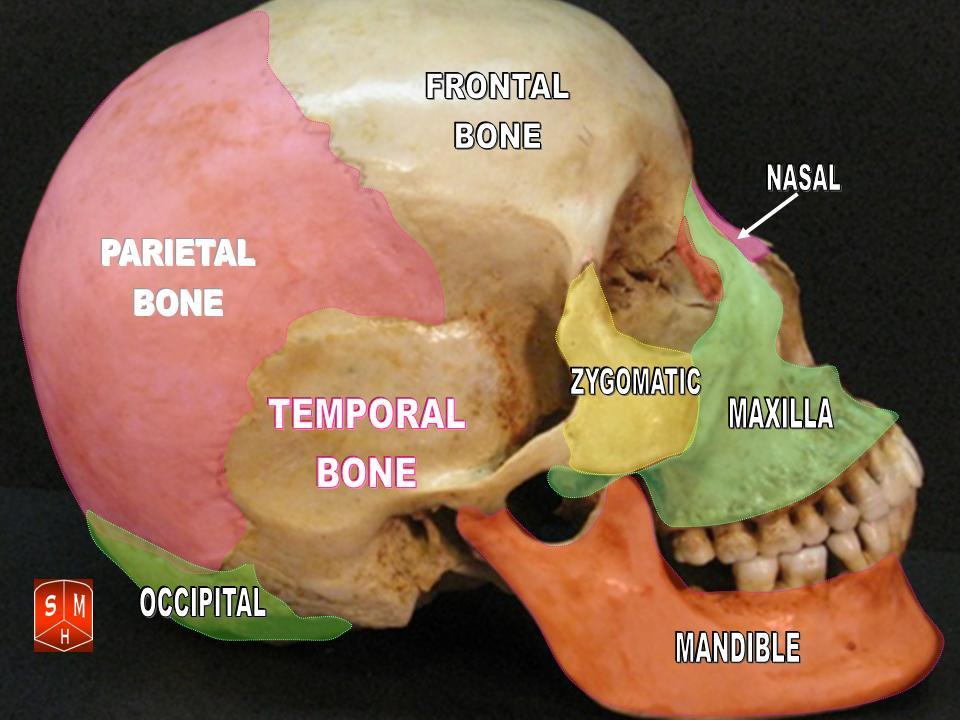 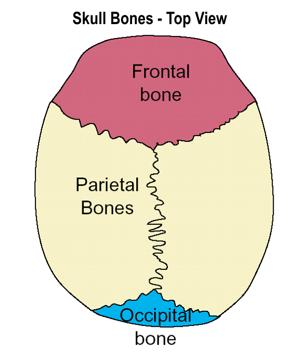 Skulls are so “IN” right now!
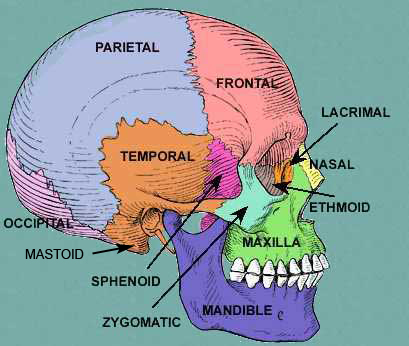 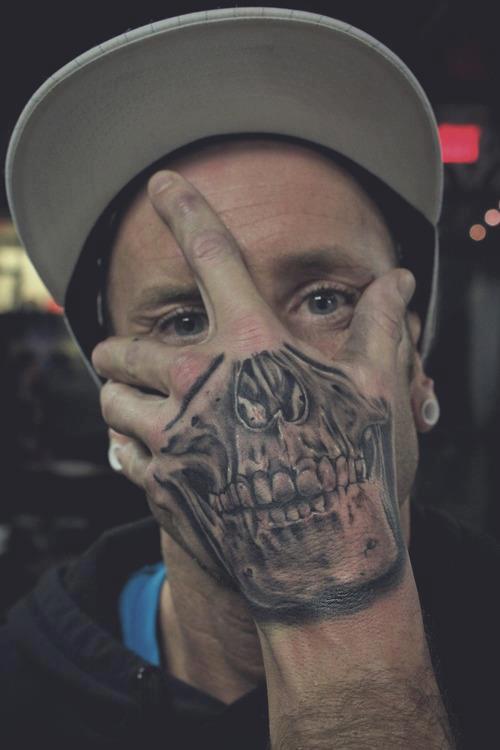 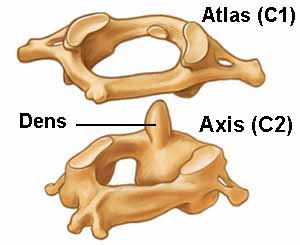 The SPINE
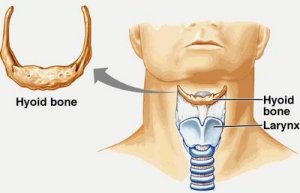 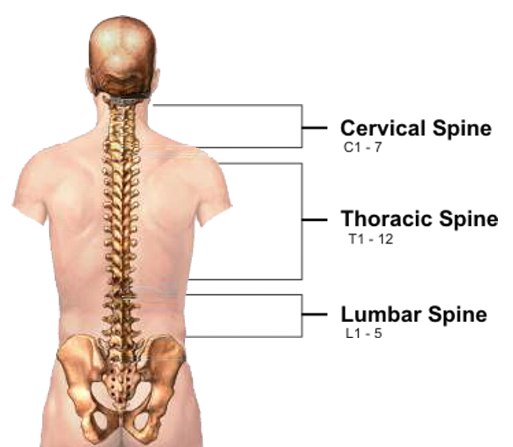 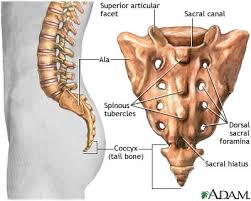 Typical Vertebra Anatomy
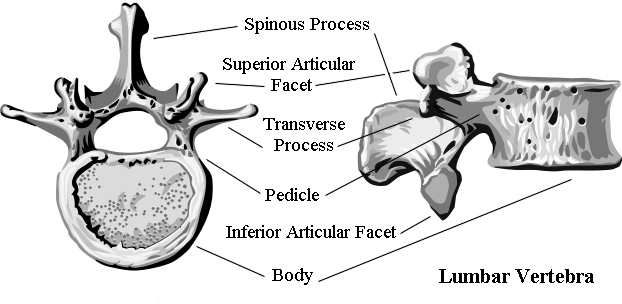 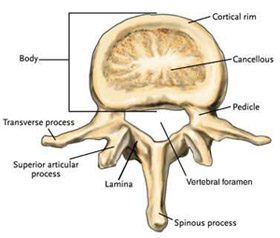 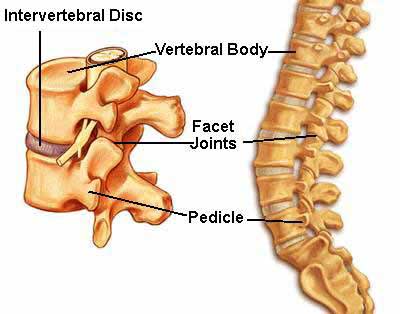 RIB CAGE and Breast Bone
The first 7 ribs (T1-T7) are TRUE ribs.  
The next three ribs (T8-T10) are FALSE ribs. They still attach to Sternum, but piggy back their costal cartilage onto T7 ribs cartilage.
The last two ribs (T11-T12) are FLOATING ribs. They do not make an anterior attachment.
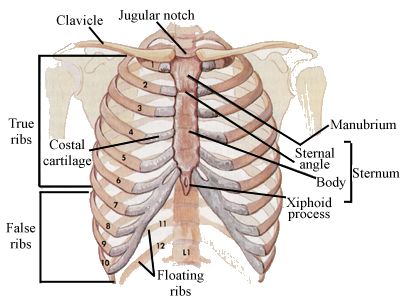 APPENDICULAR DIVISION
Try to remember the word “APPENDAGE” – A projected body part that is attached to the main region of a body
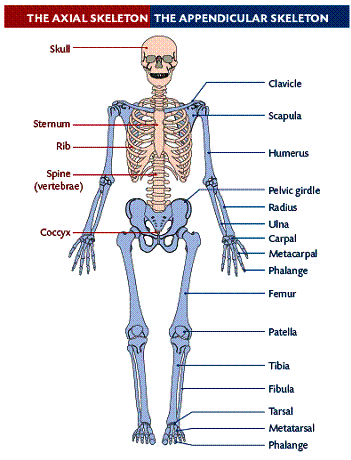 This will consist of the bones of the Upper Extremities (What amateurs call Arms), the Lower Extremities (What Novices call Legs) as well as the Shoulder and Pelvic Girdles.
Let’s Start with the Upper Extremity
A bit of a struggle to remember how the Radius and Ulna are oriented.  In the ANATOMICAL Position, the Radius is lateral to the Ulna. To RADIATE – means to travel outward from a central source. The distal epiphysis of the Radius is the primary support for the wrist bones.
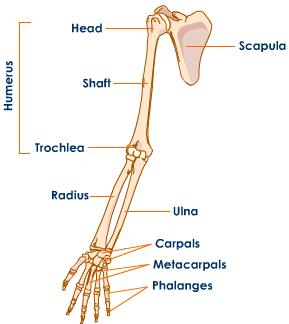 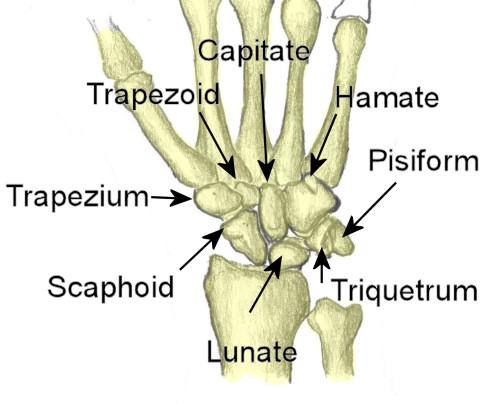 Good News: Although there are 8 separate wrist bones we just need to know that these 8 bones are called CARPALS
The HAND
Each finger bone is called a PHALANX, plural form, they are called PHALANGES
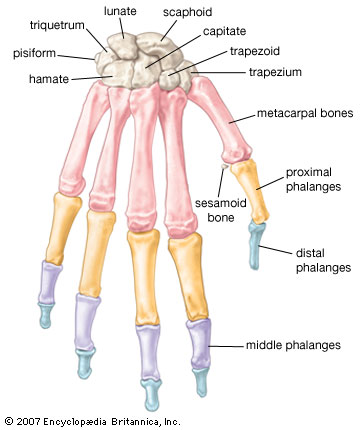 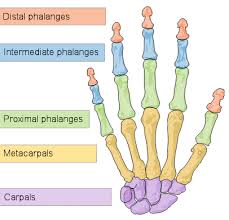 Recall words like “Metamorphosis” and “Metastasis”.  META = To Go Beyond/Afterward – So Metacarpal makes good sense
The Shoulder GIRDLE
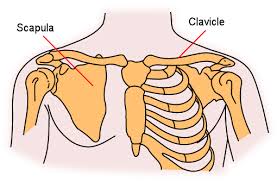 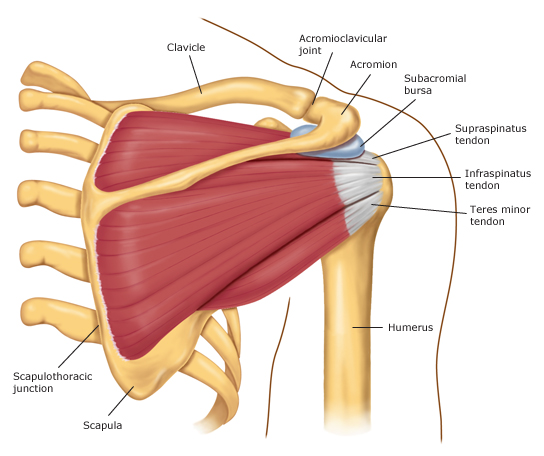 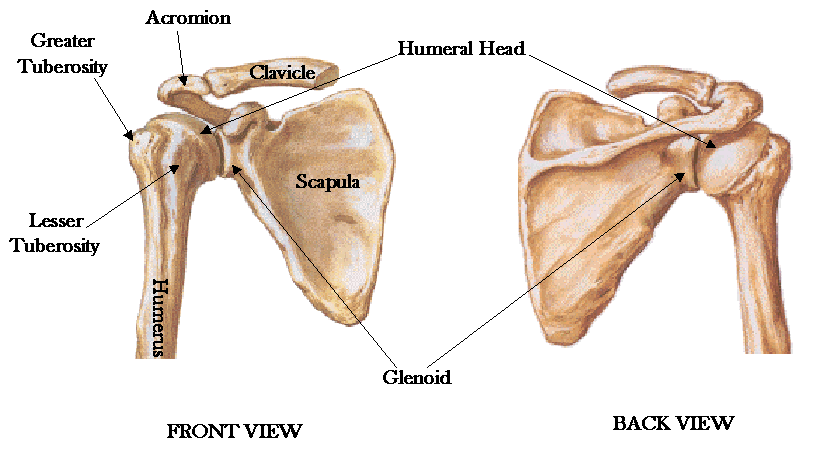 NOW for the Lower Extremity
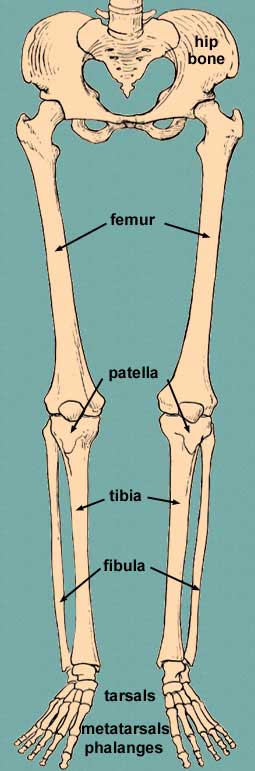 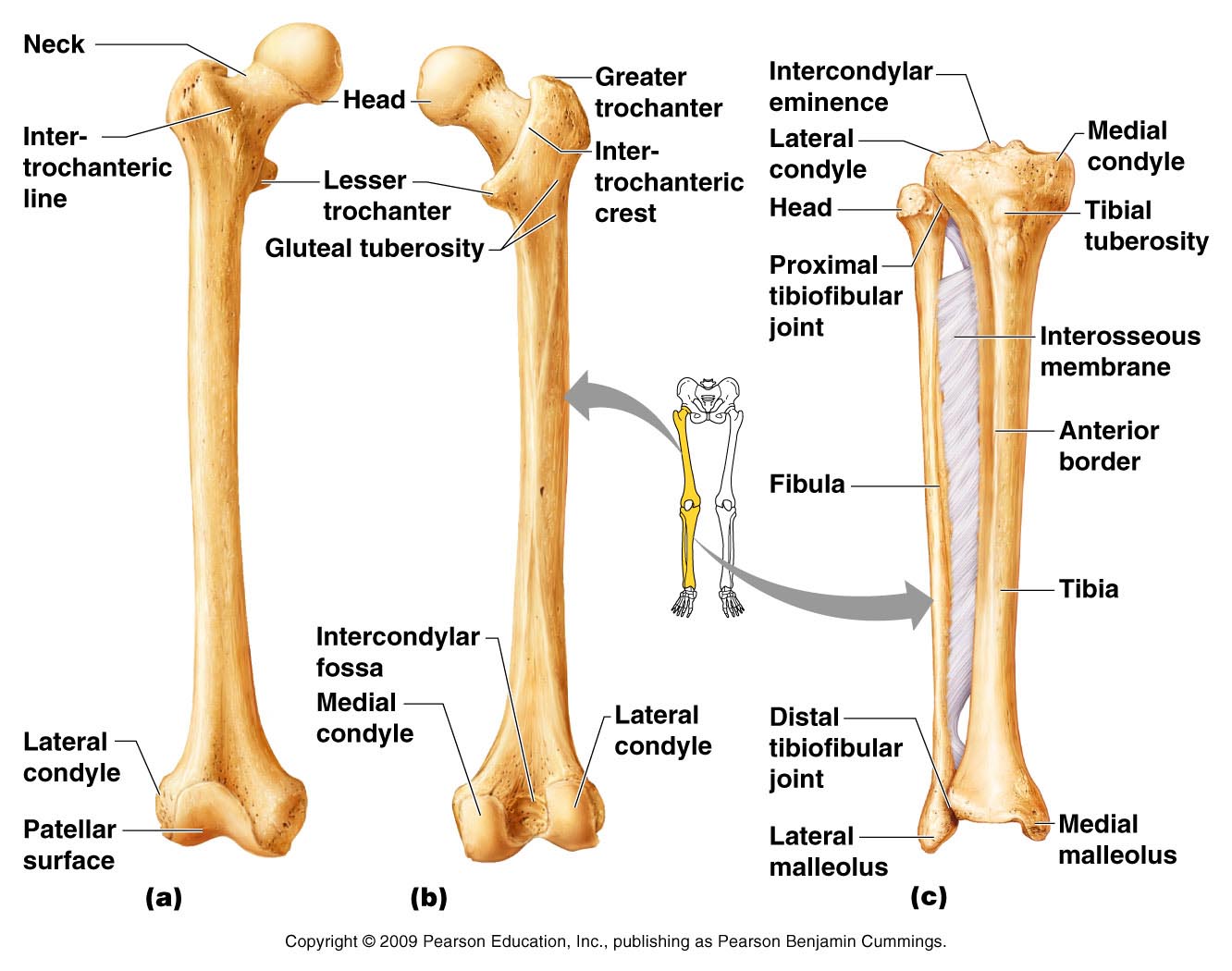 The FOOT
The FOOT is very homologous to the HAND. Instead of 8 wrist bones (CARPALS) it possesses 7 ankle/heel bones collectively known as TARSALS.  We need to know the name for two of these specific Tarsals.  The biggest heel bone is the CALCANEOUS, another fairly large Tarsal is the TALUS.
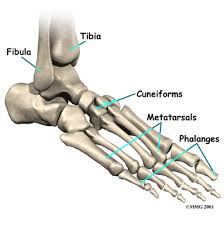 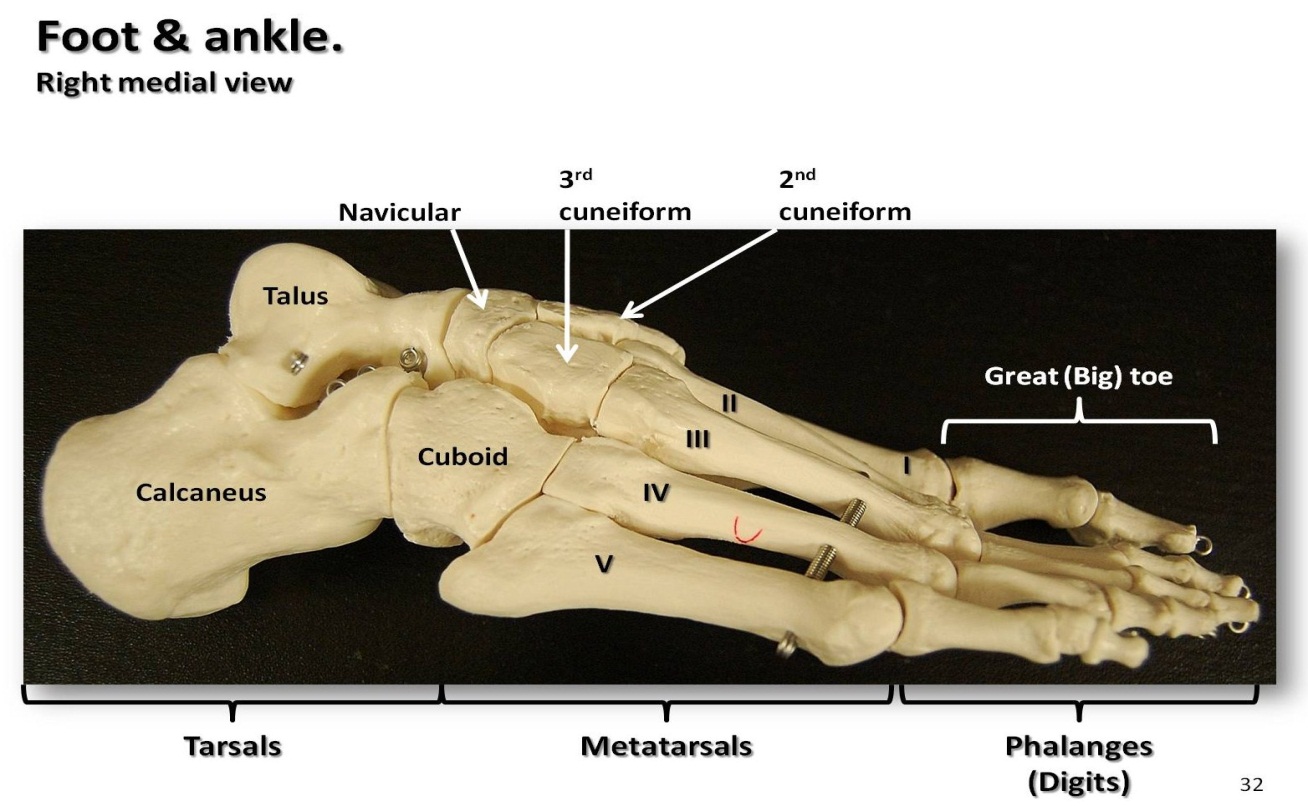 FOOT Anatomy
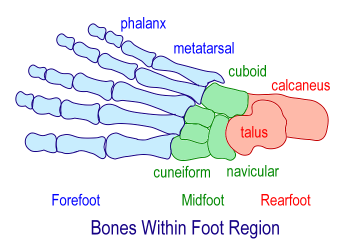 The PELVIC GIRDLE
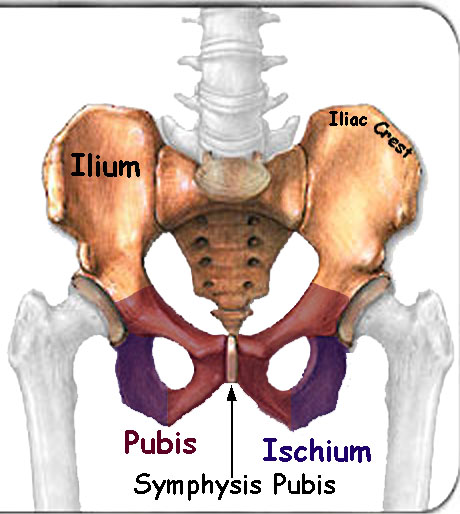 The hip bone properly termed the COXAL bone, actually consists of three smaller bones fused together
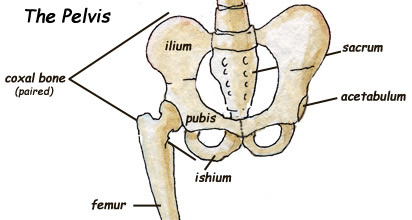